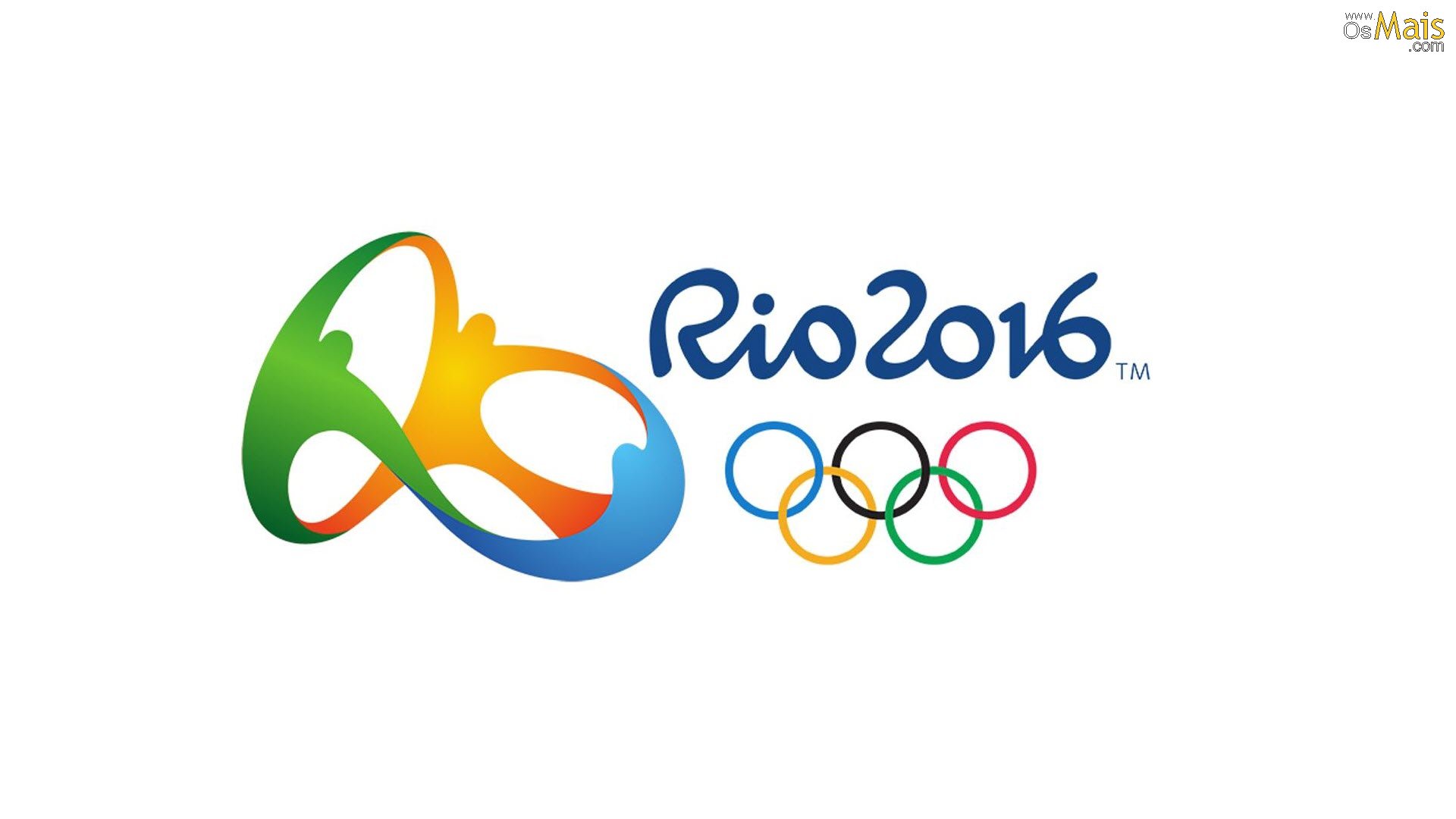 Posso ser atleta?
Pastoral Estudantil – APV
Pr. Bruno Aiolfi
[Speaker Notes: www.4tons.com
Pr. Marcelo Augusto de Carvalho]
ANO PASSADO
TIVEMOS OS
JOGOS OLIMPICOS
NO BRASIL
HORA DE REALIZAR O SONHO!
[Speaker Notes: Ano passado tivemos as olimpíadas no Brasil...
Os atletas brasileiros que participaram tiveram um misto de emoções:
Medo, ansiedade, tranquilidade, felicidade, expectativas positivas...
É hora de realizar o tal aguardado SONHO!
É UM EVENTO ÉPICO E MUITO AGUARDADO POR CARREGAR UMA GRANDE HISTÓRIA...]
Grécia Antiga
2500 a.C.
[Speaker Notes: Os Jogos Olímpicos foram criados pelos gregos por volta de 2500 a.C. como uma homenagem a Zeus, o maior dos deuses segundo a mitologia grega.]
Templo de Olímpia
Réplica
[Speaker Notes: Gregos de várias cidades se uniam no Templo de Olímpia (por isso que surgiu o nome “Olimpíadas”) para disputar as competições esportivas...]
Templo de Olímpia
hoje
CESSAR-FOGO
E TREGUA ENTRE INIMIGOS
[Speaker Notes: O evento era tão importante, que eram selados acordos de cessar-fogo e tréguas entre cidades inimigas antes da realização dos jogos.]
Eu posso chegar lá?





Todos podem,
mas existe um preço!
[Speaker Notes: Caso você queira, os jogos olímpicos são abertos para todas as pessoas,
Basta pagar o preço para participar, não dinheiro... Mas....]
Monitore sua vida 24 horas
Deixe de lado todos excessos da vida
Soe muito
Sinta muita dor
Se sacrifique sempre
Vá além do que acha que pode
Entre em todas as competições
Nunca desista
Faça desse esporte sua vida
Tenha paixão no que faz


E TALVEZ UM DIA VOCE PODERÁ SE
CLASSIFICAR PARA UMA OLIMPIADAS
[Speaker Notes: Monitorar sua vida 24 horas, Deixar de lado todos excessos da vida, Soe muito, Sinta muita dor, Se sacrifique sempre, Vá além do que acha que pode, Entre em todas as competições pra ganhar, Nunca desista, Faça desse esporte sua vida e Tenha paixão no que faz.
E talvez um dia você poderá se classificar para uma olimpíadas
ALI SÓ TEM OS MELHORES!
TEM CORAGEM DE PAGAR O PREÇO?
Sem ter a garantia de entrar nas olimpíadas!
E sem ter garantia de pódio!]
TEM CORAGEM DE
PAGAR O PREÇO?
[Speaker Notes: Monitorar sua vida 24 horas, Deixar de lado todos excessos da vida, Soe muito, Sinta muita dor, Se sacrifique sempre, Vá além do que acha que pode, Entre em todas as competições pra ganhar, Nunca desista, Faça desse esporte sua vida e Tenha paixão no que faz.
E talvez um dia você poderá se classificar para uma olimpíadas
ALI SÓ TEM OS MELHORES!
TEM CORAGEM DE PAGAR O PREÇO?
Sem ter a garantia de entrar nas olimpíadas!
E sem ter garantia de pódio!]
ELE TEM!
[Speaker Notes: Ele tem! 
Contar a história do inicio de carreira (ressaltar a fama subindo pra cabeça)
Acompanhe esse pequeno vídeo!]
Usain Bolt
[Speaker Notes: O melhor corredor de todos os tempos...
REPARARAM OS DETALHER...
UM SACRIFICIO DIA SIM DIA NÃO...
CORRER É A PARTE MAIS SIMPLES...]
SUPER ADOLESCENTES
DAS OLIMPIADAS
Dedicação não tem idade
[Speaker Notes: Veja o que pessoas na idade de vocês e até mais novas podem fazer...]
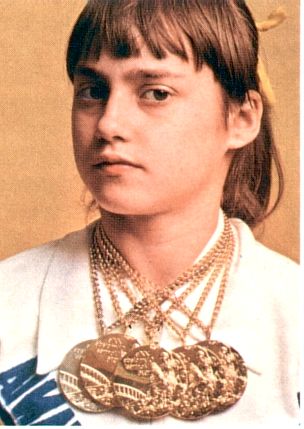 Nádia Comaneci - 14 anos
Jogos de 1976
5 medalhas de Ouro Ginástica Artistica
1ª a receber a nota 10 em uma prova
[Speaker Notes: Nádia Comaneci (Roménia) - 14 anos
Nas olimpíadas de 1976, ainda com 14 anos levou nada mais nada menos do que 5 medalhas de ouro na ginastica olímpica pra casa...
E foi a primeira ginasta a receber uma nota 10 (pontuação máxima) na historia das olimpíadas...]
Nils Skoglund - 14 anos
Jogos de 1920
Medalhista Mais Jovem Individual Masculino
[Speaker Notes: Nils Skoglund (Suécia) - medalhista Olímpico mais jovem masculino em provas individuais
O jovem sueco havia acabado de fazer aniversário - e ganhou (ou conquistou) de presente nada menos que uma medalha Olímpica. Aos 14 anos e 11 dias de vida, Skoglund tornou-se o medalhista Olímpico mais jovem da história entre as provas individuais masculinas ao ficar em segundo lugar no salto simples dos Jogos Antuérpia 1920.]
Inge Sorensen – 12 anos
Jogos de 1936
Medalhista Mais Jovem Individual Feminino
[Speaker Notes: Inge Sorensen (Dinamarca) - medalhista Olímpica mais jovem feminina em prova individual
A dinamarquesa é a medalhista Olímpica mais jovem da história em uma prova individual: com 12 anos e 24 dias ela pendurou no pescoço o bronze dos 200m peito da natação nos Jogos Berlim 1936.]
Kusuo Kitamura – 14 anos
Jogos de 1932
Mais Jovem a ganhar Ouro Individual Masculino
[Speaker Notes: Kusuo Kitamura (Japão) - Campeão Olímpico mais jovem masculino
O nadador japonês tornou-se o campeão Olímpico mais jovem da história (entre os homens) quando conquistou o ouro nos 1.500m estilo livre nos Jogos Los Angeles 1932, com 14 anos e 309 dias.]
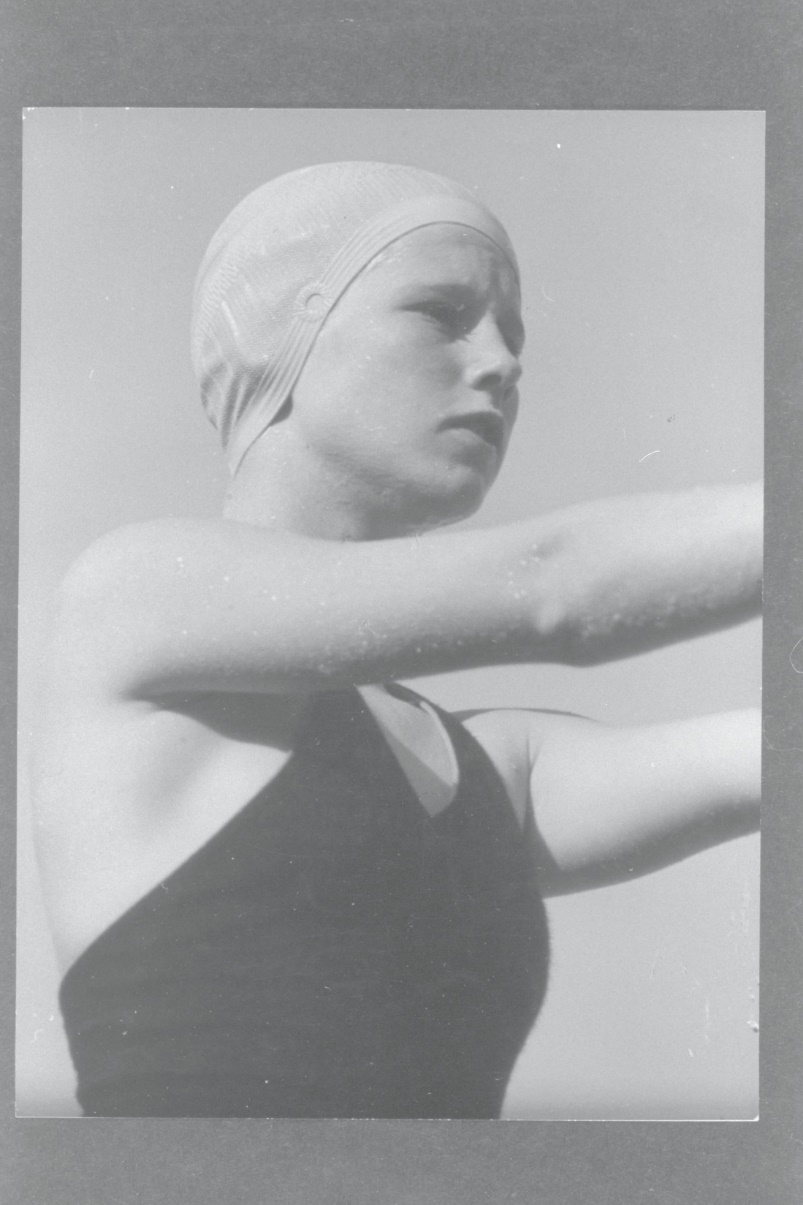 Marjorie Gestring – 13 anos
Jogos de 1936
Mais Jovem a ganhar Ouro Individual Feminino
[Speaker Notes: Marjorie Gestring (EUA) - campeã Olímpica mais jovem feminina
Eis a campeã Olímpica mais jovem da história. Aos 13 anos e 268 dias, a norte-americana venceu a disputa da plataforma de 3m dos saltos ornamentais nos Jogos Berlim 1936.]
Dimitros Loundras – 10 anos
Jogos de 1896
Mais Jovem Medalhista por Equipe Masculina
[Speaker Notes: Dimitrios Loundras (Grécia) - medalhista Olímpico mais jovem
Dez anos e 218 dias. Foi o tempo de vida que o medalhista mais jovem da história levou para subir ao pódio Olímpico. Loundras ajudou a Grécia a levar o bronze nas barras paralelas por equipes da ginástica artística nos Jogos Atenas 1896.]
Luigina Giovotti – 11 anos
Jogos de 1928
Mais Jovem Medalhista por Equipe Masculina
[Speaker Notes: Luigina Giavotti (Itália) - medalhista Olímpica mais jovem feminina
A pequena ginasta italiana - a medalhista mais jovem da história entre as mulheres - tinha apenas 11 anos e 302 dias quando ajudou seu país a conquistar a prata por equipes em Amsterdã 1928.]
PRA QUE TANTO SACRIFÍCIO?
Uma medalha e uma Coroa de Louros
[Speaker Notes: O motivo para tanto sacrifício é apenas uma medalha e uma coroa de louros...]
A BÍBLIA E A OLIMPÍADA
[Speaker Notes: Esse é Will Claye (EUA), atleta do salto, Foi campeão mundial indoor em Istambu 2012. Em Londres 2012, ficou com a medalha de prata olímpica no salto triplo – 17,62m – e a de bronze no salto em distancia – 8,12m
Em 2013, no Campeonato Mundial de Atletismo em Moscou, ficou com a medalha de bronze após um salto de 17,52m.
TODAS AS VEZES QUE TERMINAVA SUAS TENTATIVAS, VENCENDO OU NÃO ELE MOSTRAVA A PLATEIA DE ONDE TIRAVA FORÇAS PARA SER ATLETA, DE JESUS, ATRAVÉS DA BIBLIA...]
Numa corrida todos correm, porém só uma pessoa consegue o primeiro prêmio. Portanto, disputem sua corrida para ganhar.
1 Coríntios 9:24
[Speaker Notes: Olha o que ela diz:]
Para vencer a competição vocês precisam renunciar a muitas coisas que os impediriam de fazer o melhor que podem. Um atleta faz todo esse sacrifício só para ganhar uma medalha ou uma coroa de louro...
1 Coríntios 9:25a
[Speaker Notes: Olha o que ela diz:]
...porém nós o fazemos por uma recompensa celestial que nunca perecerá.
1 Coríntios 9:25b
[Speaker Notes: Olha o que ela diz:]
CORRER IGUAL A ELE!
[Speaker Notes: De acordo com o texto que lemos, precisamos correr igual Usain Bolt, não dentro de um estádio atrás de uma medalha,
Mas na vida espiritual atrás da Salvação...
Aceitar Jesus não é Fácil,
Temos que lutar contra todos nossos gostos pessoais, e vontades e nos disciplinar a fazer a vontade do PAI, olha como é difícil....]
Portanto, eu corro direto para o alvo, com esse propósito em cada passo. Eu luto para ganhar. Não estou apenas esmurrando uma sombra ou correndo de brincadeira.
1 Coríntios 9:26
[Speaker Notes: Paulo, o grande Atleta da Fé do novo testamento, referencia para nós, diz sobre como ele conseguiu fazer e ser quem foi...]
Eu castigo meu corpo como um atleta faz tratando-o com dureza, treinando-o para fazer o que deve, e não aquilo que ele deseja. De outro modo, eu temo que, depois de ter inscrito os outros para a corrida, eu mesmo seja considerado incapaz, e me mandem ficar de lado.
1 Coríntios 9:27
[Speaker Notes: Paulo, o grande Atleta da Fé do novo testamento, referencia para nós, diz sobre como ele conseguiu fazer e ser quem foi...]
SEJA ATLETA DE CRISTO
RECEBA A COROA DA VIDA ETERNA
[Speaker Notes: ACEITE O DESAFIO DE SER ATLETA DE CRISTO E CORRER PARA GANHAR A COROA DA VIDA...
NÃO SERÁ FACIL MAS SERÁ RECOMPENSADOR A VITÓRIA...
NESSA CORRIDA NÃO TEM PRIMEIRO, SENGUNDO E TERCEIRO LUGAR...
BASTA CORRER ATÉ O FINAL E CRUZAR A LINHA DE CHEGADA, TODOS QUE ASSIM FIZEREM SERÃO CAMPEÕES...
GANHE, VOCE PODE, A FORÇA VEM DE DEUS!]